Fast Vehicle Detection with Lateral Convolutional Neural Network
Billy C.H. HE,  Kenneth K.M. LAM
Centre of Multimedia Signal Processing
Department of Electronic and Information Engineering
The Hong Kong Polytechnic University
ICASSP 2018, Calgary, Canada
2018/04/19
1
Outline
Two detection paradigms
Localization-classification trade-off
Lateral CNN
Training & Results
Conclusion
2018/04/19
2
Two object detection paradigms
Region-based detection
E.g. Fast/er RCNN
Region-based classification
High accuracy but slow

Regression-based detection
E.g. SSD/YOLO
Anchor-based regression
Fast but relatively low accuracy
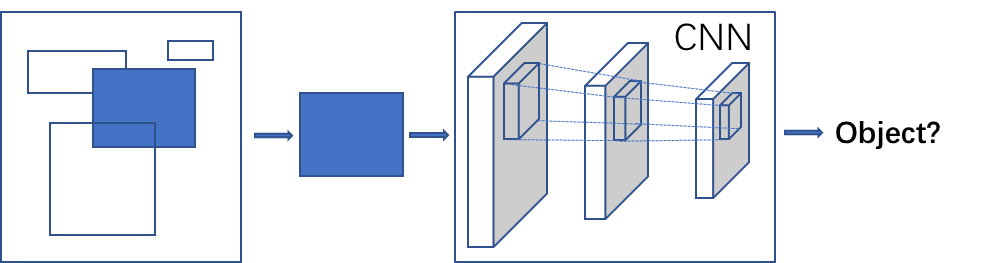 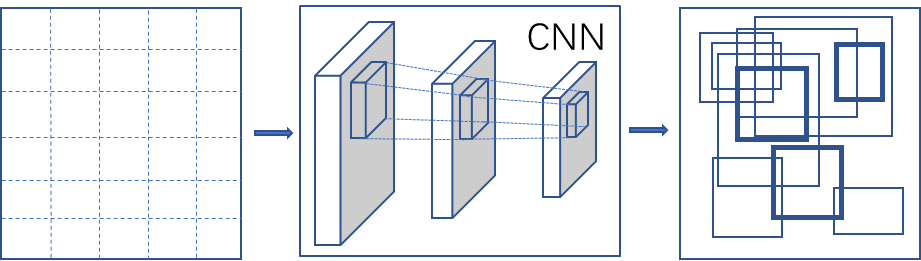 2018/04/19
3
Exploratory analysis
We apply different feature layers from ResNet-101 to perform YOLO detection and evaluate its precision and recall on the DETRAC dataset respectively.
ResNet-101
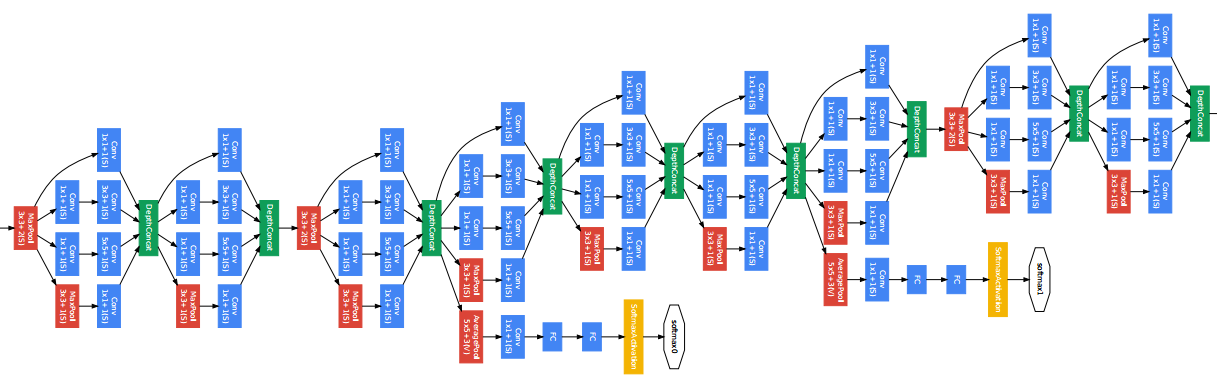 score
ResX
NMS
Which features give good detection result?
bbox
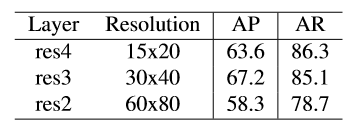 2018/04/19
4
Localization-classification trade-off
Early feature maps
High-resolution/low-level features
Good to determine the boundary
More false positives

Deep feature maps
Low-resolution/high-level features
Strong semantics

Region-based: Proposal(early) + classification(deep)
Regression-based: Localization (deep) + classification (deep)
Semantics
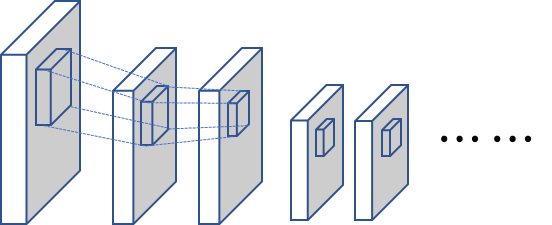 Fine-grained details
2018/04/19
5
Lateral Convolutional Neural Network
-ResNet101 as backbone network
-Deep features: Object classification & Coarse localization
-Early features: Localization refinement (Residual)
-Lateral transition layer: Squash & L2-normalization
2018/04/19
6
Bounding-box encoding
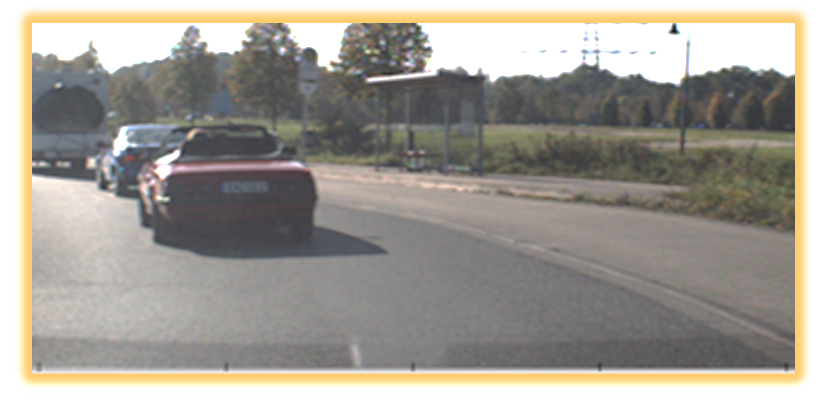 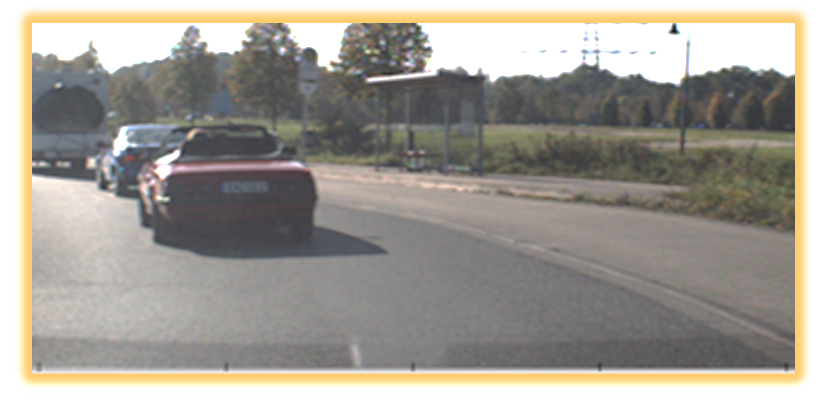 Single-cell encoding in YOLO
Multi-cell encoding in our method
2018/04/19
7
Multi-stage training
Stage-I (Coarse detection):


Stage-II (Fine-grained residual):


Total loss:
2018/04/19
8
Localization loss:


Focal loss for dense classification:
2018/04/19
9
Results on DETRAC
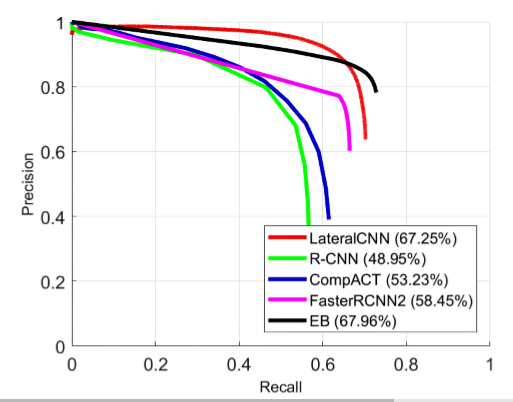 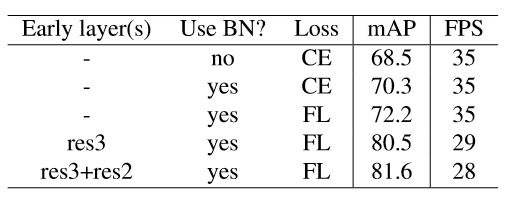 Ablation study
2018/04/19
10
Conclusion
Lateral network & Two-stage training
Decouple the classification and localization predictions from single layer
Same accuracy as the region-based approaches but fast
2018/04/19
11
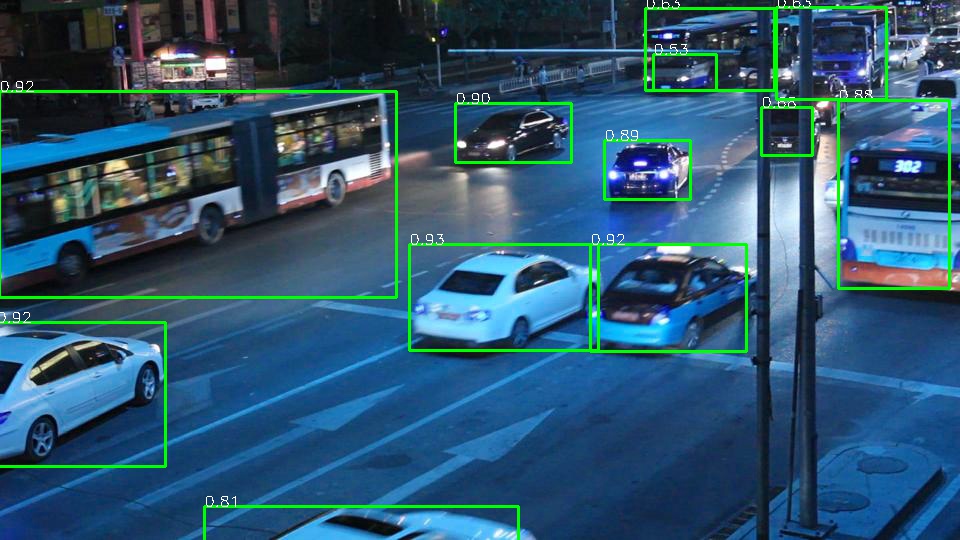 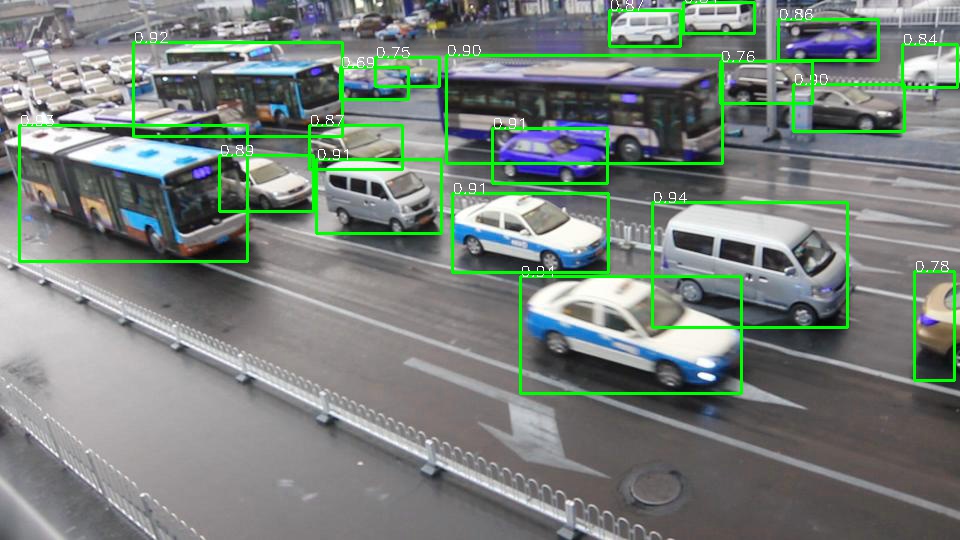 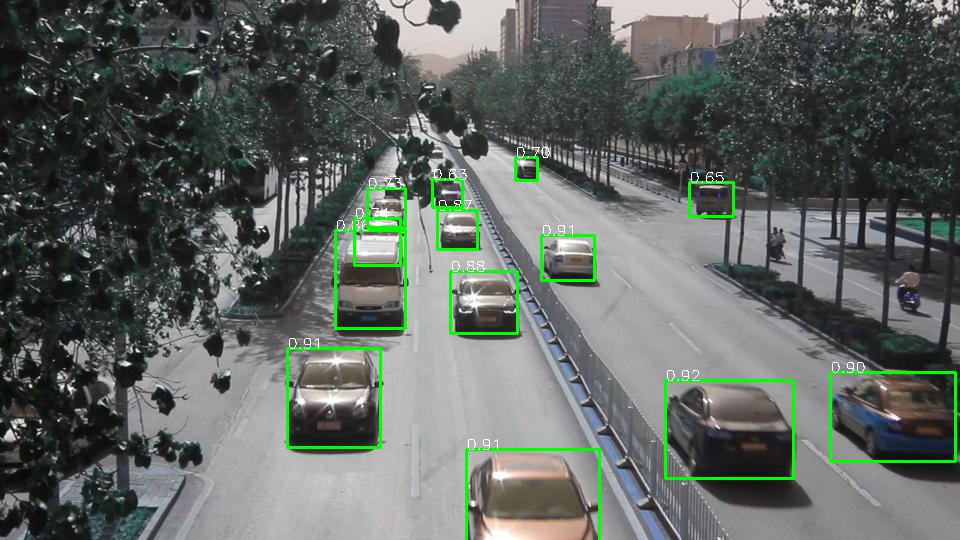 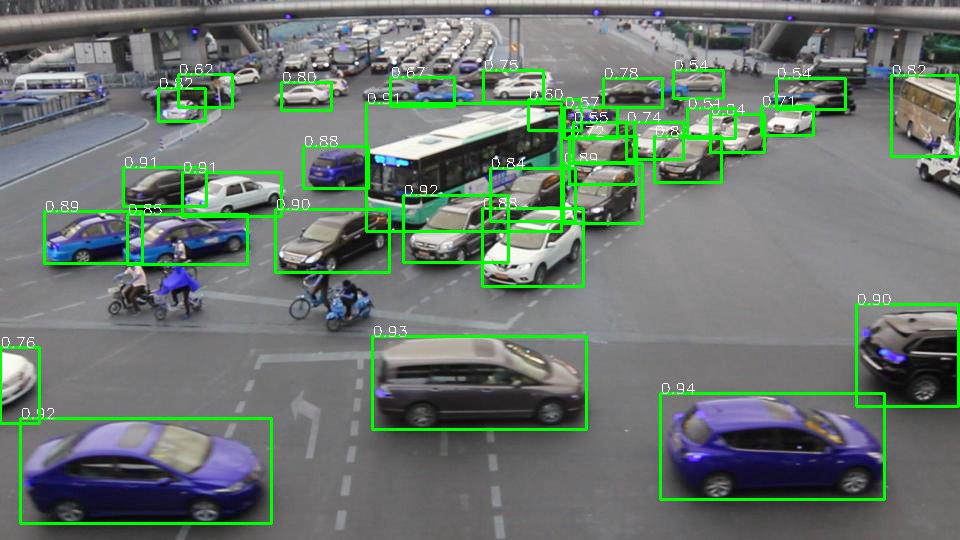 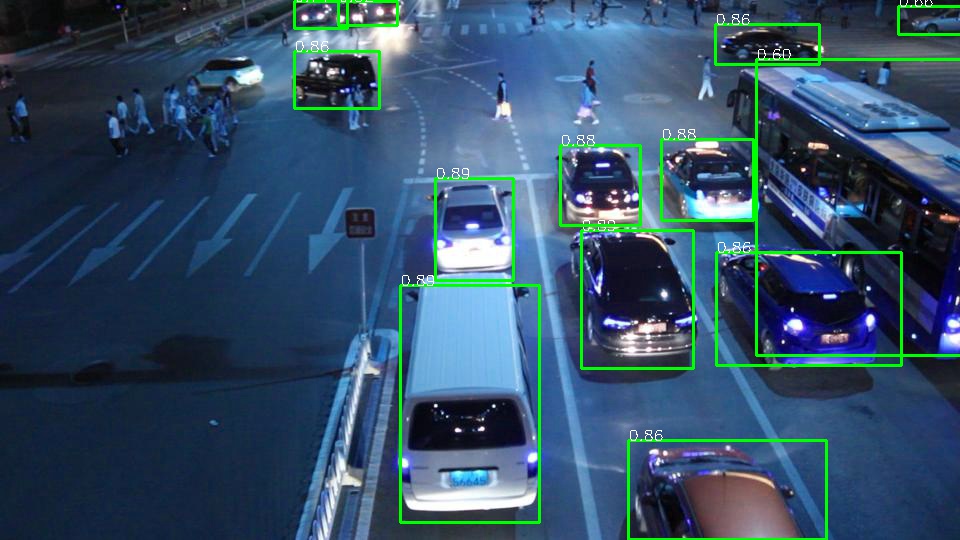 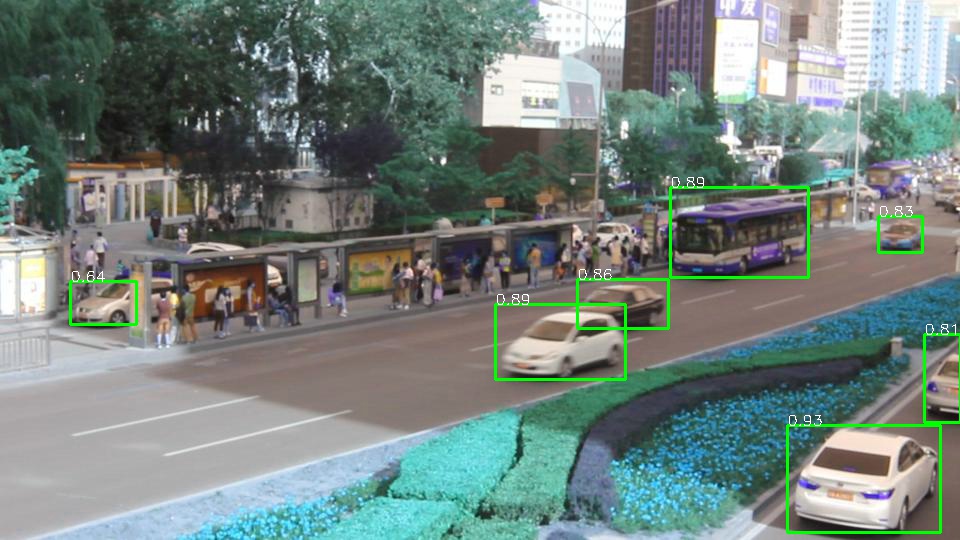 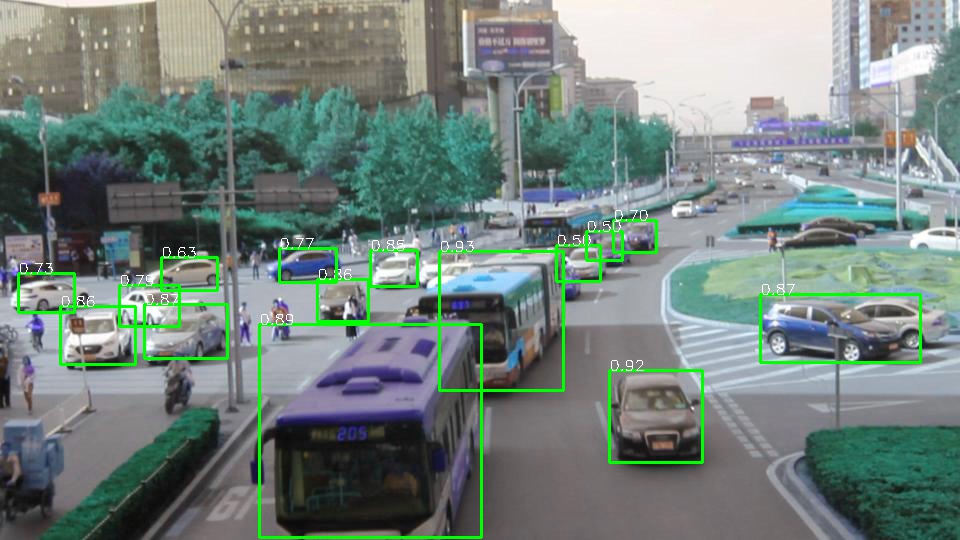 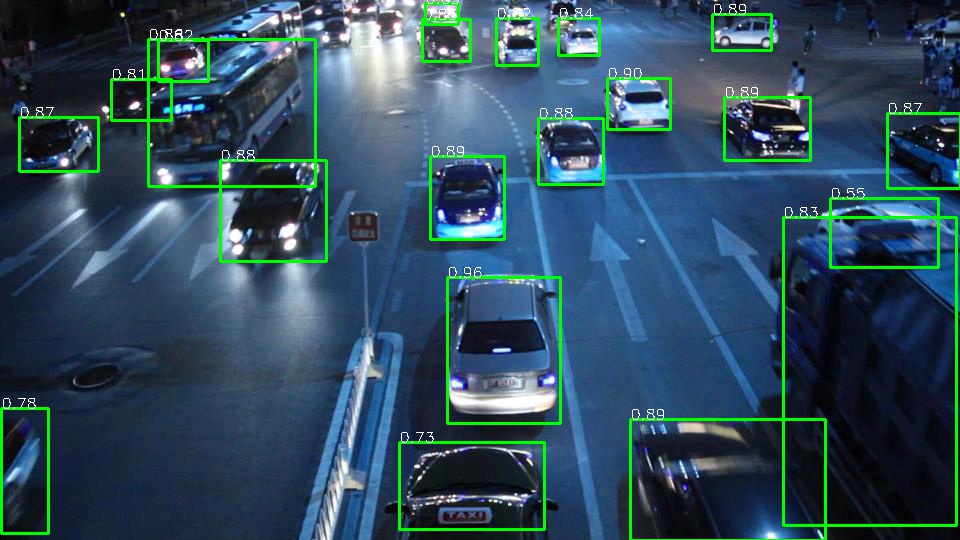 2018/04/19
12
Thank You!
2018/04/19
13